Testanzahl und –Kapazität
Ab jetzt 14-tägige Aktualisierung (in KW16 für KW14+15)
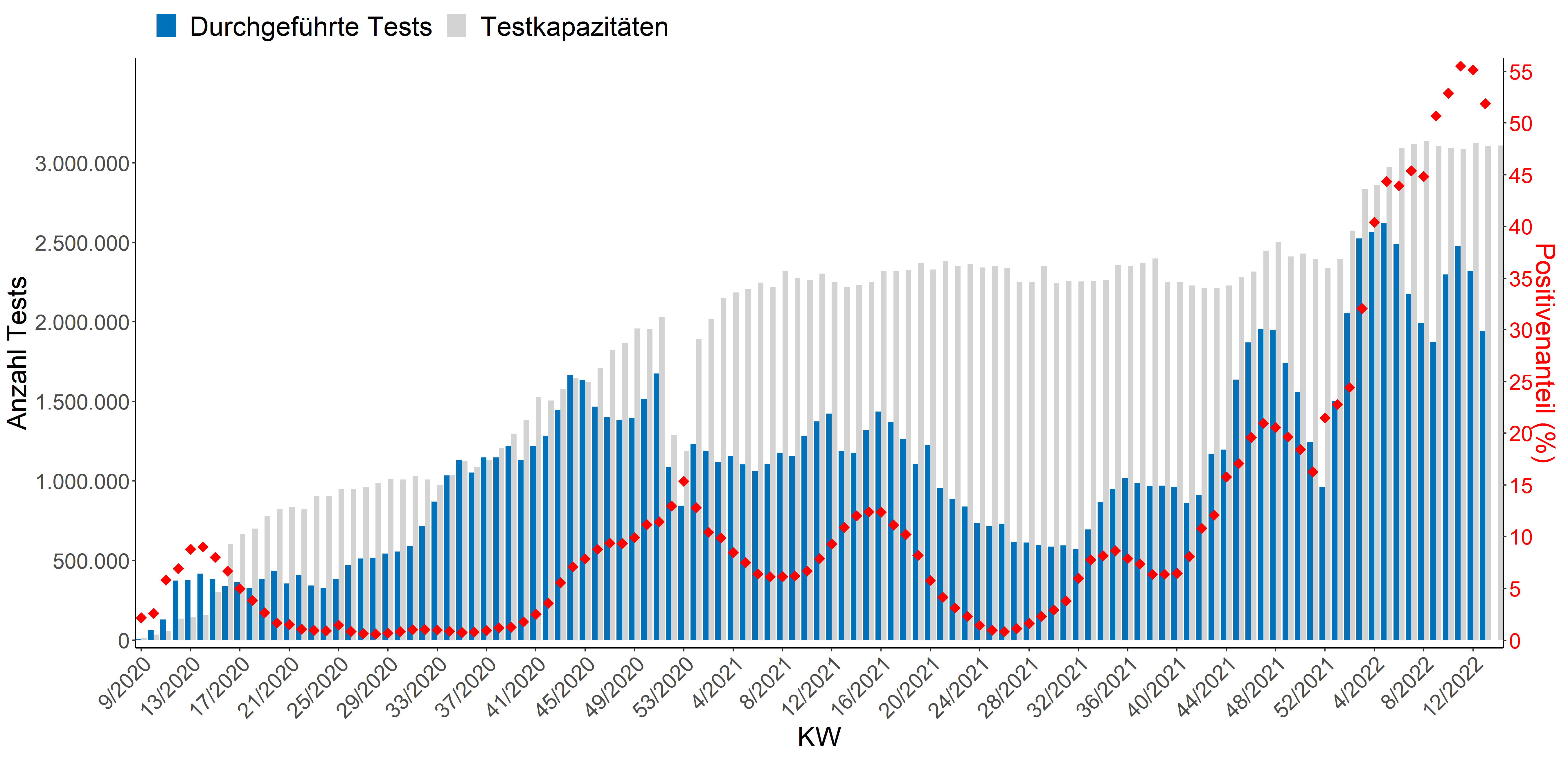 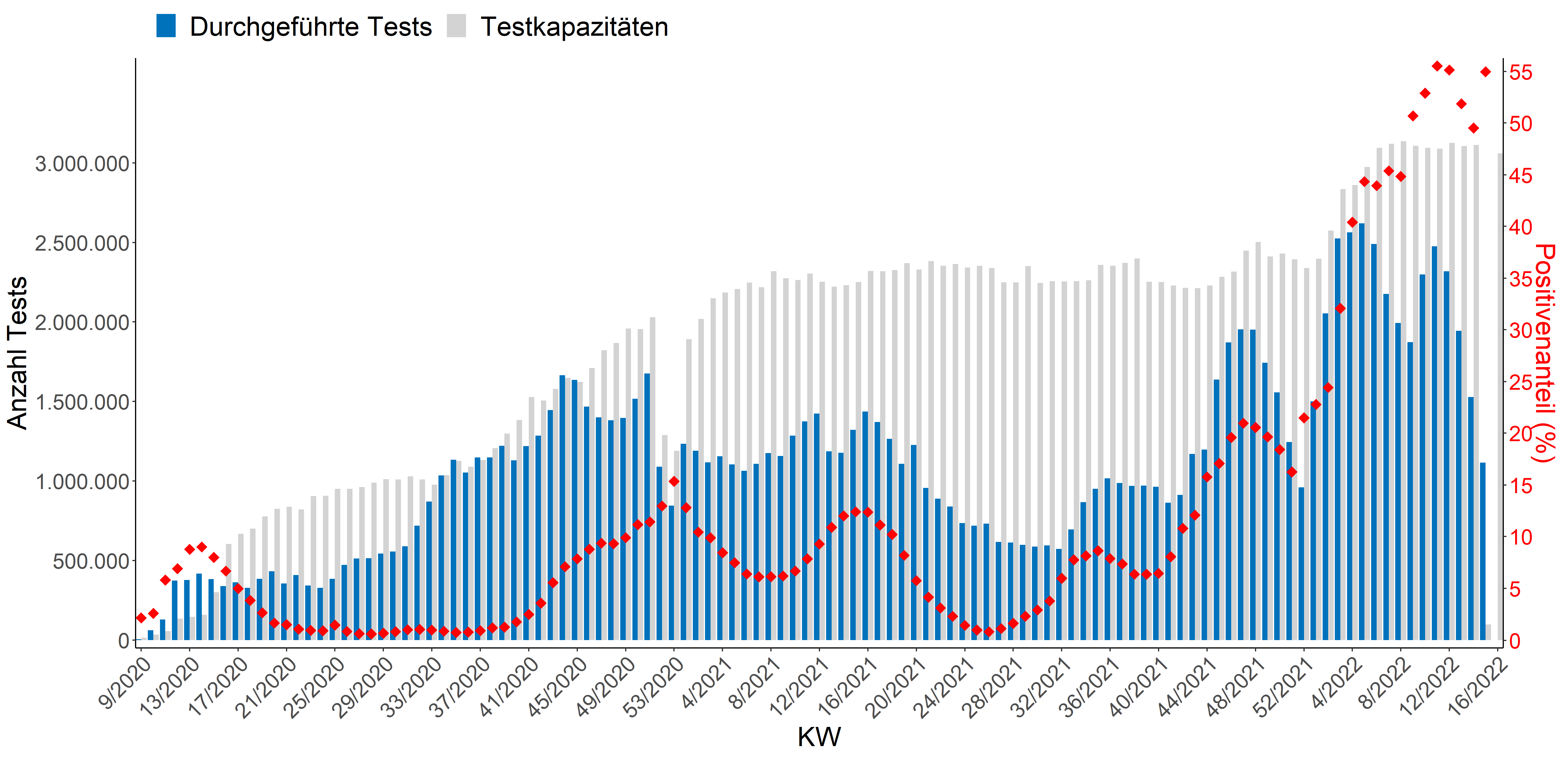 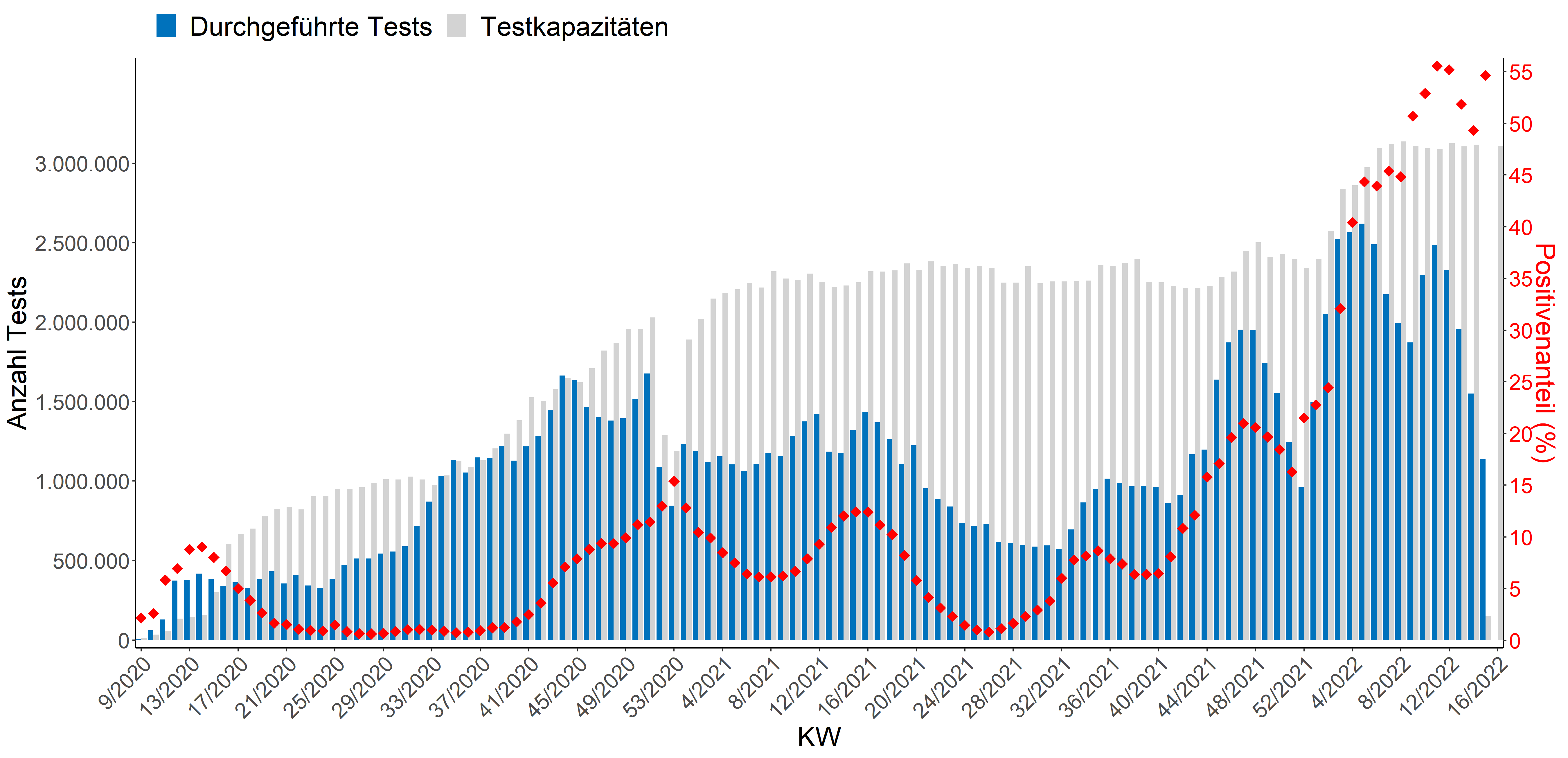 Laborauslastung(nach Laborstandort)
Laborbasierte Surveillance von SARS-CoV-2 Datenstand 19.04.2022
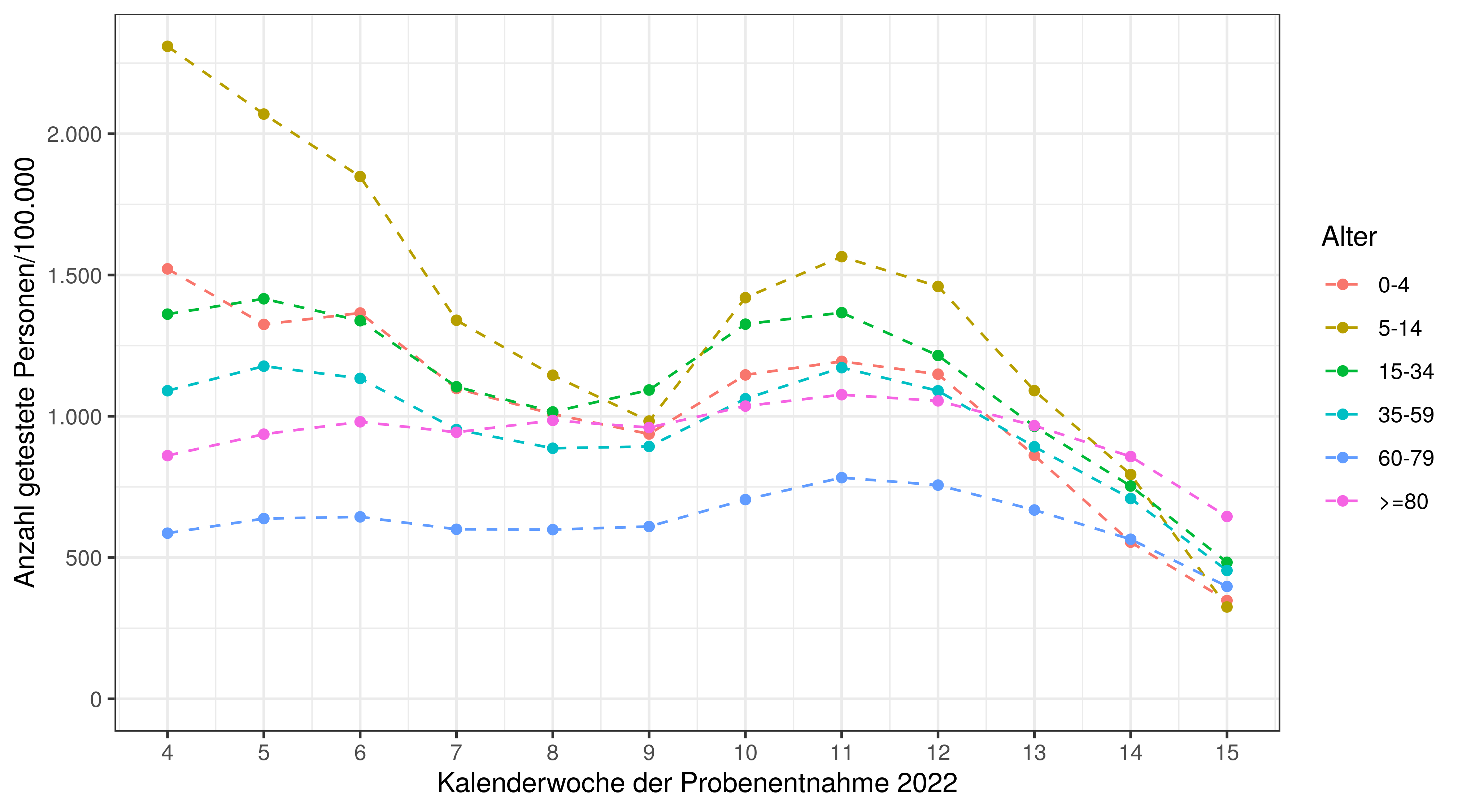 Anzahl der Testungen pro 100.000 Einwohner (Altersgruppe/Woche)
Anzahl pos. Testungen pro 100.000 Einwohner (Altersgruppe/Woche)
Positivenanteile (Altersgruppe/Woche)
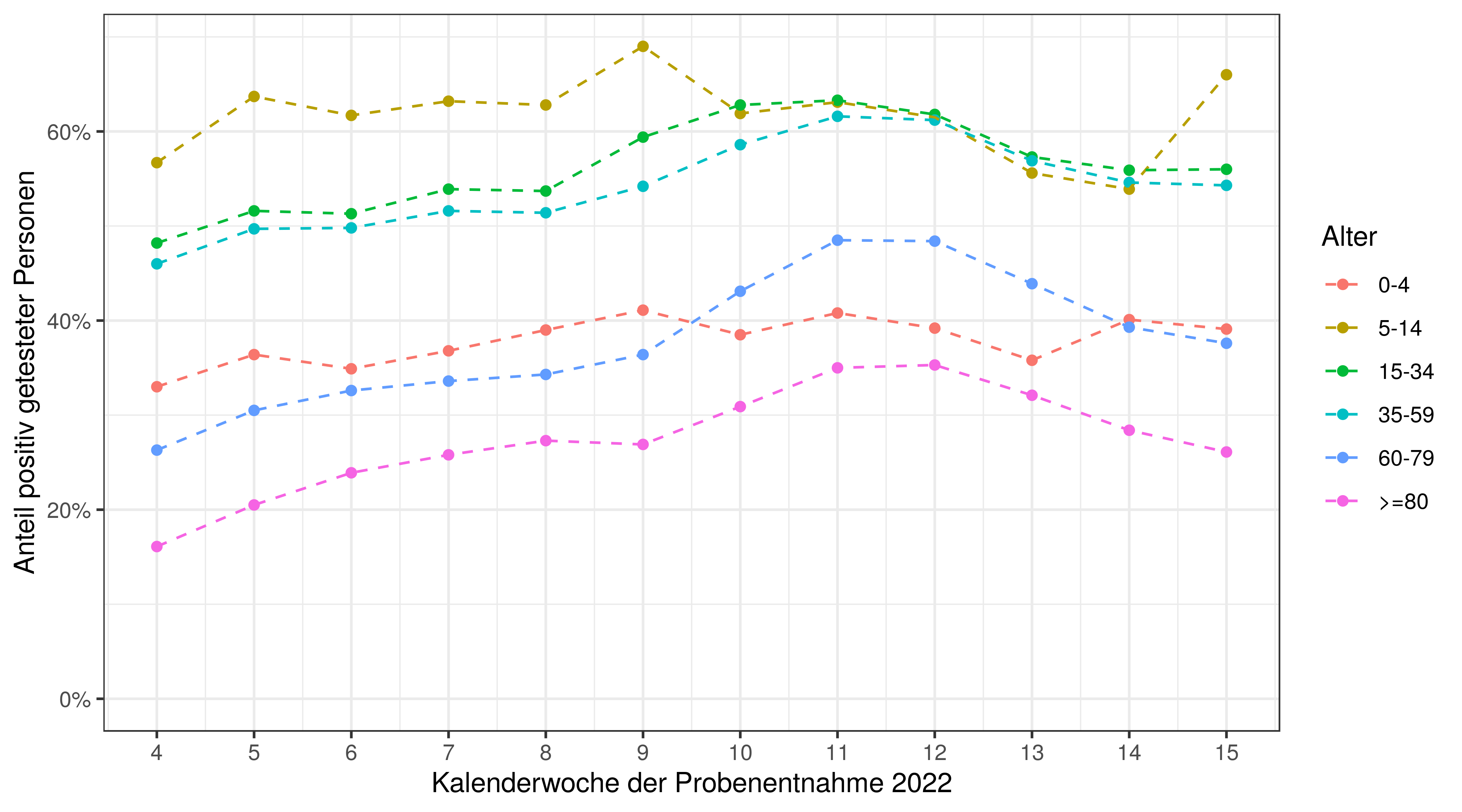 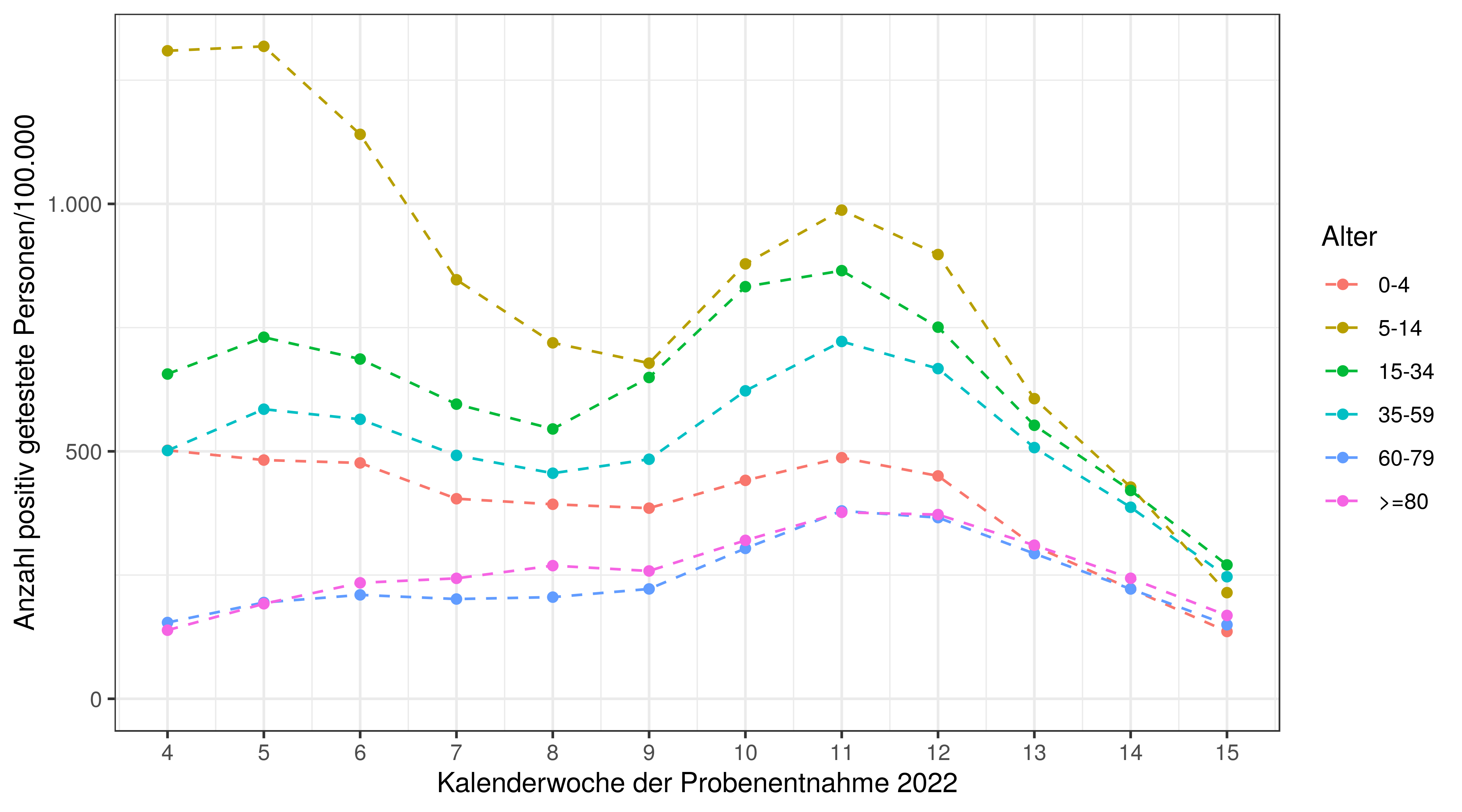 3
Datenstand: 19.04.2022Ausbrüche in medizinischen Behandlungseinrichtungen und Alten- und Pflegeheimen
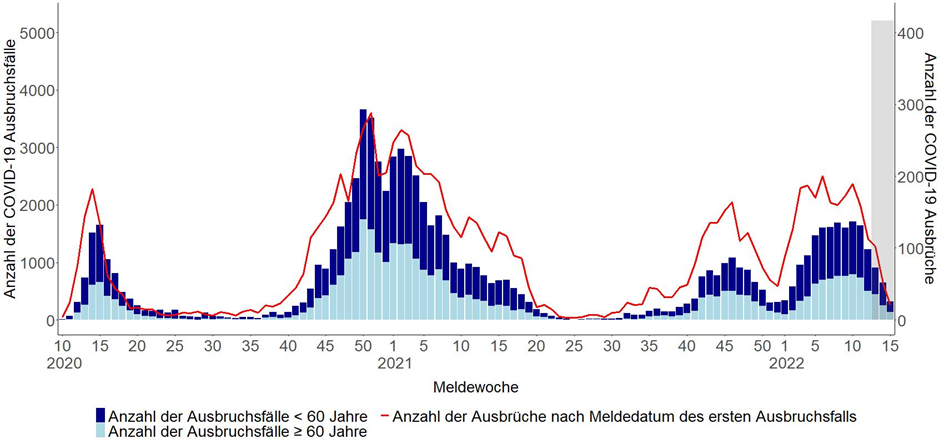 medizinische Behandlungs-einrichtungen
194  169  147  94
Trend Aktive Ausbrüche
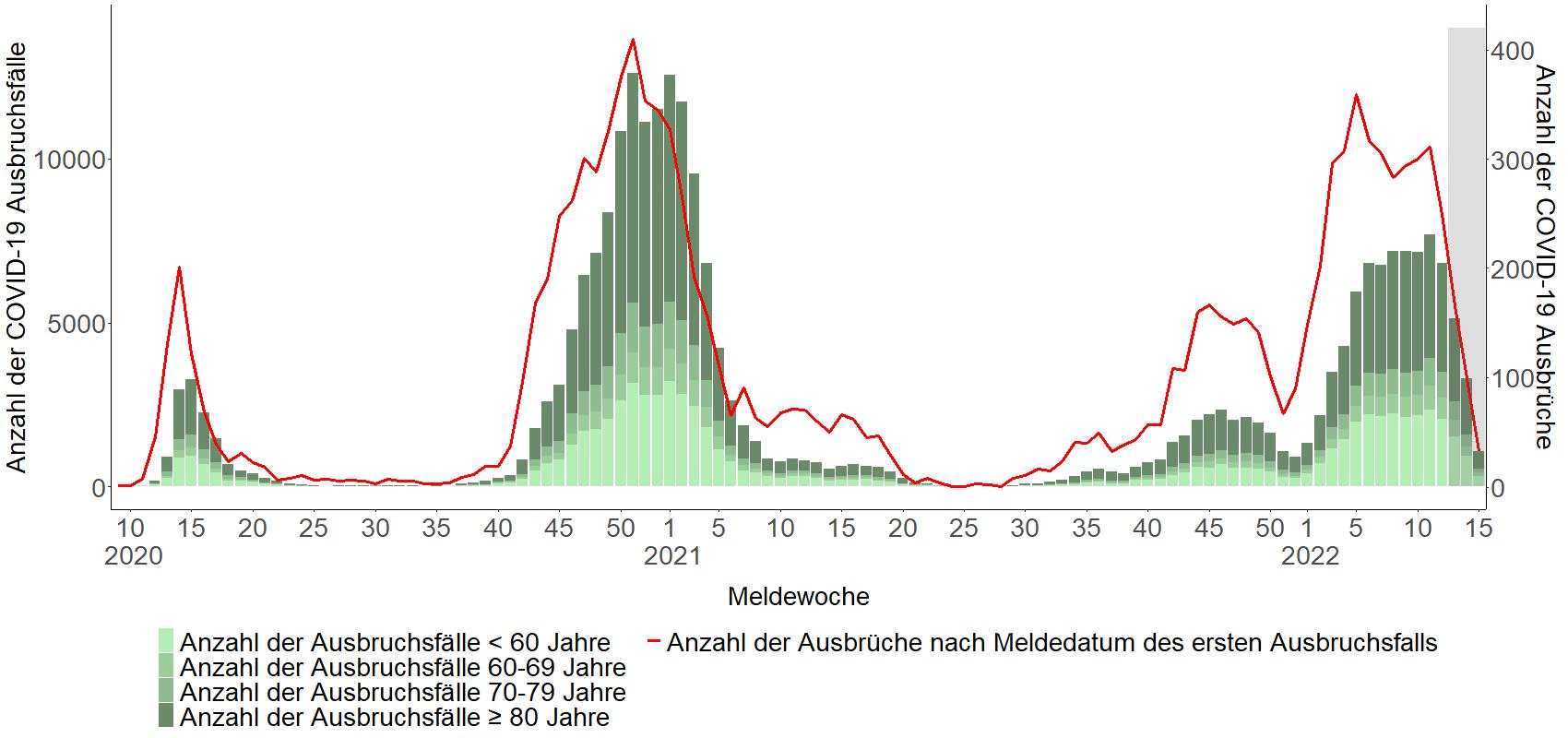 596  585  514  314
Trend Aktive Ausbrüche

180  183  186  94
Trend Todesfälle
Alten- und 
Pflegeheime
4